Separating The Need-to-Know From The Nice-to-Know
Training I want to Develop
What’s The Purpose Of Training
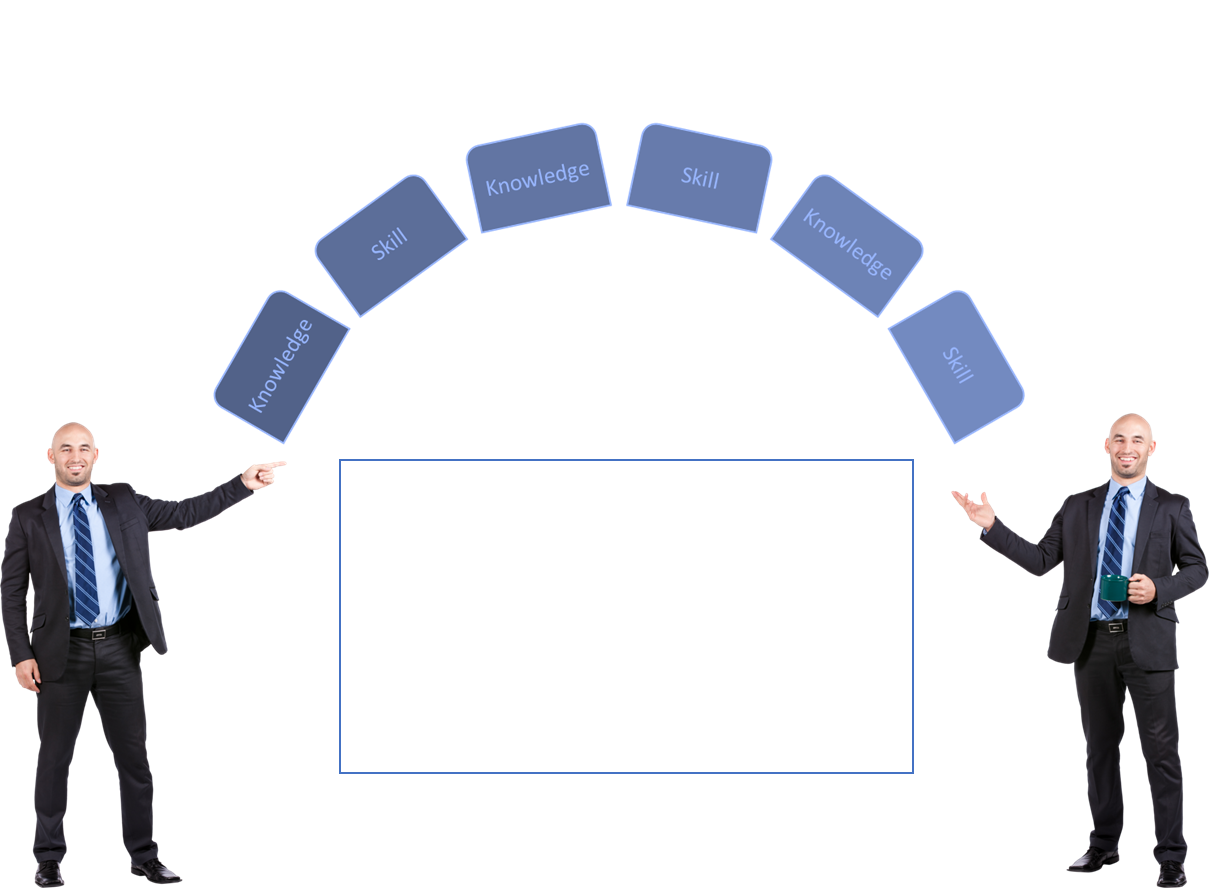 Performance Gap
Aim